망고100 보드로 놀아보자-14
디바이스 드라이버 작성 기초
http://cafe.naver.com/embeddedcrazyboys
http://www.mangoboard.com
Device Driver 작성(1)
Device structure
디바이스 구조체 : 2 개의 필드로 구성된 구조체
Name field
file_operation files
static struct char_device_struct {
        struct char_device_struct *next;
        unsigned int major;
        unsigned int baseminor;
        int minorct;
        char name[64];
        struct cdev *cdev;              /* will die */
} *chrdevs[CHRDEV_MAJOR_HASH_SIZE];

struct file_operations { /* include/linux/fs.h */
    lseek;
    read;
    write;
    readdir;
    poll;
    ioctl;
    mmap;
    open;
    flush;
    release;
…
}
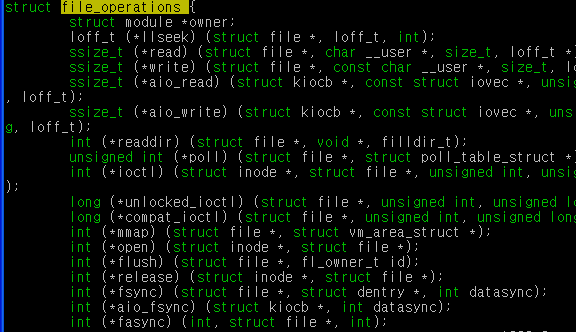 2
Device Driver 작성(2)
디바이스 드라이버 등록
드라이버를 커널에 등록하고, 파일 연산을 정의하는 등의 초기화 작업 수행이 필요
모듈의 형태에서는 init_module()함수에서 초기화 수행
드라이버의 등록 함수



커널에 지정되어 있는 chrdevs 구조에 새로운 char device 등록
major number : 주번호, 0을 주면 사용하지 않는 값을 반환
name : 디바이스 이름으로  /proc/devices에 나타남
fops: 디바이스와 연관된 파일 연산 구조체 포인터
음수가 반환되면 오류가 발생했음을 나타냄
int register_chrdev( unsigned int major,
	 const * name, 
	struct file_operations * fops);
3
Device Driver 작성(3)
디바이스 드라이버 제거
더 이상 사용되지 않는 드라이버의 제거
Rmmod하는 명령을 이용하여 제거하며, 이때 드라이버 내의 cleanup_module이 호출되는데, 이 루틴 안에서 다음의 시스템 콜을 호출
 드라이버 제거 함수
int unregister_chrdev( unsigned int major, const * name);
4
Device Driver 작성(4)
파일 연산
디바이스 드라이버를 일반적인 파일과 유사한 인터페이스를 이용하여 관리
각 디바이스는 파일 형태로 존재하고, 커널은 파일 연산을 이용하여 I/O 연산을 수행하도록 인터페이스 구성
디바이스 드라이버를 구현한다는 것은 상당부분 파일연산 구조체에서 요구되는 기능들을 프로그래밍 한다는 것을 의미 
가상의 dummy character device 구현예제에서의 파일연산 구조체 정의 예
5
Device Driver 작성(5)
파일 연산 구조체의 전체 구조
struct file_operations {  /* <linux/fs.h> */
	struct module *owner;
	loff_t (*llseek) (struct file *, loff_t, int);
	ssize_t (*read) (struct file *, char *, size_t, loff_t *);
	ssize_t (*write) (struct file *, const char *, size_t, loff_t *);
	int (*readdir) (struct file *, void *, filldir_t);
	unsigned int (*poll) (struct file *, struct poll_table_struct *);
	int (*ioctl) (struct inode *, struct file *, unsigned int, unsigned long);
	int (*mmap) (struct file *, struct vm_area_struct *);
	int (*open) (struct inode *, struct file *);
	int (*flush) (struct file *);
	int (*release) (struct inode *, struct file *);
	int (*fsync) (struct file *, struct dentry *, int datasync);
	int (*fasync) (int, struct file *, int);
	int (*lock) (struct file *, int, struct file_lock *);
	ssize_t (*readv) (struct file *, const struct iovec *, unsigned long, loff_t *);
	ssize_t (*writev) (struct file *, const struct iovec *, unsigned long, loff_t *);
};
6
Device Driver 작성(6)
File operations
loff_t (*llseek)(struct file *, loff_t, int);
현재의 read/write 위치를 옮긴다.    
ssize_t (*read)(struct file *, char *, size_t, loff_t *);
디바이스에서 데이터를 가져오기 위해서 사용
ssize_t (*write)(struct file*, const char*, size_t, loff_t*);
디바이스에 데이터를 쓰기 위해서 사용
int (*readdir)(struct file *, void *, filldir_t);
디렉토리를 다룰 때 사용
unsigned int (*poll)(struct file*, struct poll_table_struct*);
현재 프로세스를 대기 큐에 넣기 위해서 사용
7
Device Driver 작성(7)
File operations
int (*ioctl) (struct inode *, struct file *, unsigned int, unsigned long);
디바이스에 종속적인 명령을 만들기 위해 사용
Int (*mmap) (struct file *, struct vm_area_struct *);
디바이스 메모리를 프로세스 메모리에 매핑
int (*open) (struct inode *, struct file *);
디바이스 노드에 의해 수행되는 첫번째 동작
int (*flush) (struct file *);
디바이스를 닫기 전에 모든 데이터를 쓴다.
int (*release) (struct inode *, struct file *);
디바이스를 닫을 때 수행
8
Device Driver 작성(8)
File operations
int (*fsync) (struct file *, struct dentry *);
버퍼에 있는 데이터를 모두 디바이스에 쓴다
int (*fasync) (int, struct file *, int);
int (*check_media_change) (kdev_t dev);
블록 디바이스에서 사용, 제거 가능한 미디어에 사용
int (*revalidate) (kdev_t dev);
블록 디바이스에서 사용, 버퍼 캐쉬의 관리와 상관
 int (*lock) (struct file *, int, struct file_lock *);
파일에 lock을 걸기 위해서 사용
9
Device Driver 작성(9)
Dummy Character device 드라이버 소스코드
#include <linux/init.h>
#include <linux/module.h>
#include <linux/kernel.h>
#include <linux/fs.h>
#include <linux/errno.h>
#include <linux/types.h>
#include <linux/fcntl.h>

#define DUMMY_MAJOR_NUMBER 254  /* dummy.c */
#define DEV_NAME "dummy-device"
int dummy_open(struct inode *inode,struct file *filp)
{
        int num=MINOR(inode->i_rdev);
        printk(" Open call for Dummy Char Device  call open ->minor:%d\n",num);
        return 0;
}
loff_t dummy_llseek(struct file *filp,loff_t off,int whence)
{
        printk("call llseek->off:%08x, whenec:%08x\n",off,whence);
        return 0x23;
}
10
Device Driver 작성(10)
Dummy Character device 드라이버 소스코드
ssize_t dummy_read(struct file *filp,char *buf, size_t count,loff_t *f_pos)
{
        printk("call read ->buf:%08x, count:%08x\n",buf,count);
        return 0x33;
}
ssize_t dummy_write(struct file *filp,const char *buf, size_t count,loff_t *f_pos)
{
        printk("call write->buf:%08x, count:%08x\n",buf,count);
        return 0x43;
}
int dummy_ioctl(struct inode *inode, struct file *filp,unsigned int cmd,unsigned long arg)
{
        printk("call ioctl->cmd:%08,arg:%08x\n",cmd,arg);
        return 0x53;
}
int dummy_release(struct inode *inode, struct file *filp)
{
        printk(" Release call for Dummy Char Device \n");
        return 0;
}
11
Device Driver 작성(11)
Dummy Character device 드라이버 소스코드
struct file_operations dummy_fops =
{
        .owner =THIS_MODULE,
        .llseek=dummy_llseek,
        .open = dummy_open,
        .read=dummy_read,
        .write=dummy_write,
        .ioctl=dummy_ioctl,
        .release=dummy_release,

};
int dummy_init(void)
{
        int result;
        printk("call dummy_init\n");
        result=register_chrdev(DUMMY_MAJOR_NUMBER,DEV_NAME,&dummy_fops);
        if(result<0) return result;
        return 0;
}
void dummy_exit(void)
{
        printk("call dummy_exit\n");
        unregister_chrdev(DUMMY_MAJOR_NUMBER,DEV_NAME);
}
module_init(dummy_init);
module_exit(dummy_exit);

MODULE_LICENSE("GPL");
12
Device Driver 작성(12)
System call : dummy_open
File_operations 구조체에서 open operation 구현
Application program에서 ‘open’ 에 의해서 불려짐



System call : dummy_release
File_operations 구조체에서 release operation 구현
Application program에서 ‘close’ 에 의해서 불려짐
int dummy_open(struct inode *inode, struct file *file) 
{ 
        printk("Open call for Dummy Char Device \n"); 
        return 0; 
}
int dummy_release(struct inode *inode, struct file *file) 
{ 
        printk("Release call for Dummy Char Device \n"); 
        return 0; 
}
13
Device Driver 작성(11)
System call : dummy_read
File_operations 구조체에서 read operation 구현
Application program에서 ‘read’ 에 의해서 불려짐




System call : dummy_write
File_operations 구조체에서 write operation 구현
Application program에서 ‘write’ 에 의해서 불려짐
ssize_t dummy_read(struct file *file, char *buffer,   size_t length, loff_t *offset) 
{ 
        printk("Read Call for Dummy Device \n"); 
        buffer[0] = 0x34;     return 0; 
}
ssize_t dummy_write(struct file *file, const char *buffer, size_t length,  loff_t *offset) 
{ 
        printk("Write Call  for Dummy Device :  [%x]\n ", buffer[0]); 
        return 0; 
}
14
드라이버 컴파일/로딩/노드 생성
디바이스 드라이버 컴파일
Makefile 작성







#make
obj-m:=dummy-driver.o
KDIR:=../mango100_kernel_2010_06_30
PWD:=$(shell pwd)

default:
        $(MAKE) -C $(KDIR) SUBDIRS=$(PWD) modules
clean:
        rm -rf *.ko
        rm -rf *.mod.*
        rm -rf .*.cmd
        rm -rf *.o
15
module 파일시스템에 포함방법(저장장치를 이용하는 방법)
Usb stick, MMC 등 저장장치를 HOST PC에 삽입
#df 
#cp dummy-driver.ko /mount 디렉토리
HOST PC 저장장치 분리, 망고 보드에 삽입
#insmod dummy-driver.ko 





#cat /proc/modules
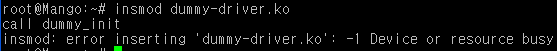 에러 발생 시 #ls /sys/dev/char |grep  주번호, 확인 후 소스에서 major 번호 수정
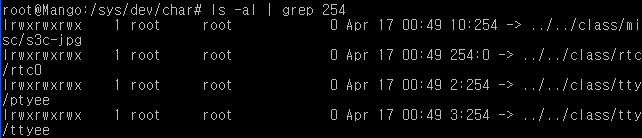 장치파일 등록(1/2)
장치 파일 등록
[root]# insmod mydrv_dev.ko
Int xxx_init(void)
 {
     int result;
       result = register_chrdev(RDWR_DEV_MAJOR, RDWR_DEV_NAME, &xxx_fops);
       …..
       return 0;
 }
  module_init(xxx_init);
17
장치파일 등록(2/2)
register_chrdev 의 기능
쉘
디바이스 드라이버
커널
Chr_devs
Block_devs
xxx_init(…)
{
  register_chrdev(
	D_name,
	240,
	fops);
}
…
[root]# insmod mydrv.ko
…
index
18
[Speaker Notes: 현재 쉘 상에서 insmod 명령을 통해 mydrv.ko 를 등록한다
그러면 디바이스 드라이버 상에 정의된 register_chrdev 함수를 통해 장치 이름, 주번호, 그리고 디바이스 다라이버 파일내에 정의된 fops 구조의 주소를 넘겨 주게 되는데..
그러면 커널 내 에서는 캐릭터 디바이스 테이블에 240 번째 테이블 인덱스에 fops 주소를 넣어 주게 된다. 역시 fops  주소는 디바이스 드라이버 내에 open, read, write 등을  정의해 놓은 구조체 주소이다.
그럼 등록이 완료 되게 된다.]
Open 의 이해
Open 과정
응용프로그램
task_structure
open( /dev/mydrv );
files
open();
커널
디바이스 드라이버
Chr_devs
open();
struct file_operations mydrv_fops =
{
     .read       = mydrv_read,
     .write      = mydrv_write,
     .open      = mydrv_open,
     .release   = mydrv_release,
 };
inode
  i_mod = S_IFCHR
  i_rdev = 240:0
HDD
Block_devs
19
[Speaker Notes: 응용 프로그램에서 mydrv 파일을 open 하게 되면 HDD 의 실제 I_node 에 접근을 하게 된다.
접근한뒤 inode 가 캐릭터 디바이스 인지 블록 디바이스 인지를 구별하고 커널 내의 캐릭터 디바이스 테이블에 접근을 한ㄷ
그뒤 주번호를 통해서 캐릭터 디바이스 테이블의 등록된 디바이스 드라이버의 주소값을 갖어 오낟
이주 소값을 갖고 현재 응용 프로그램의 테스크 스트럭쳐의 operation 주소부분에 저장하게 되고
이 저장된 값을 이용하여 디바이스 드라이버의 mydrv_fops 를 open 하면
여기에 있는 read, write… 등을 등록하게 된다.
그럼 현재 나와 잇는 open, read, 함수와 1:1 로 대응이 되고 응용 프로그램에서 저수준의 명령을 실행해도 xxx_read 로 실행이 되게 된다.
이러므로써 open 함수에 따른 디바이스 호출 과정이였다.]
Application Program 작성
Read / write application program 작성
작성한 dummy character device를 테스트
Dummy-device를 열고 문자열을 read /write 함
Console의 커널 내부 정보를 통해 실제 dummy_device를 통해서 read / write가 이루어졌는지 확인
20
Application Program 작성
if(dev>=0)
	{
		printf("2) seek function call\n");

		ret = lseek(dev, 0x20, SEEK_SET);
		printf("ret = %08X\n",ret);

		printf("3) read function call\n");

		ret = read(dev,0x30, 0x31);
		printf("ret = %08X\n", ret);

		printf("4) write function call\n");
		ret = write(dev, 0x40, 0x41);
		printf("ret = %08X\n",ret);
		printf("5) ioctl function call\n");
		ret = ioctl(dev, 0x51, 0x52);
		printf("ret = %08X\n" ,ret);

		printf("6) device file close\n");
		ret = close(dev);
		printf("ret = %08X\n" ,ret);
	}
	return 0;
}
#include <stdio.h>
#include <sys/types.h>
#include <sys/stat.h>
#include <sys/ioctl.h>
#include <fcntl.h>
#include <unistd.h>
#define DEVICE_FILENAME "/dev/dummy-driver”
int main(){
	int dev;
	char buff[128];
	int ret;

	printf("1) device file open\n");

	dev = open(DEVICE_FILENAME, O_RDWR|O_NDELAY);
21
Application Program 컴파일/적재
#arm-linux-gcc –o dummy-app.o dummy-app.c
Dummy-app.o파일을 망고보드 파일 시스템에 복사
#cp dummy-app.o /nfsroot
#/sbin/mount –t nfs –o nolock 192.168.0.10:/nfsroot /mnt/nfs
#cp /mnt/nfs/dummy-app.o  ~
Application 실행 방법
#mknod /dev/dummy-driver   c  240  32
#./dummy-app.o
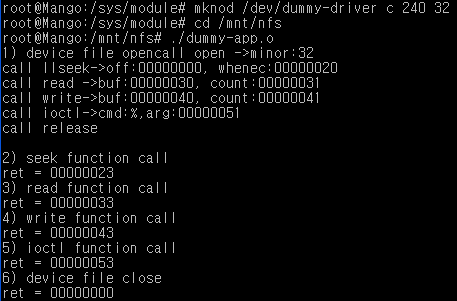